Funkcija „Summary Zoom“
Elektroninis sąskaitų faktūrų posistemis iSAF
Projekto apimtis
S
ąskaitų
faktūrų
duomenų
teikimas
i.SAF
Preliminarių PVM
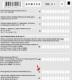 deklaracijų
parengimas
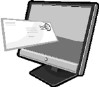 2016
m. spalio 1., į
E.sąskaitų
faktūrų
išrašymas
Informavimas apie
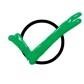 sąskaitų faktūrų
kryžminio sutikrinimo
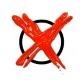 neatitikimus
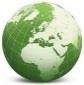 Tinklinės paslaugos
Duomenų teikimas iSAF
Mokestinis laikotarpis - PVM mokėtojo PVM deklaravimo laikotarpis

Duomenys VMI teikiami:
Kalendorinio mėnesio - iki kito mėnesio 20 dienos;
Kalendorinio pusmečio - iki kito pusmečio pirmo mėnesio 20 dienos;
nustatyto kitokio mokestinio laikotarpio - ne vėliau kaip per 20 dienų nuo to laikotarpio pabaigos.
Informacijos kryžminis sutikrinimas
Duomenys yra tikrinami, lyginami su kitos sandorio šalies pateiktais to pačio mokestinio laikotarpio registrų duomenimis, su VMI turimais duomenimis (E. Sąskaita)

Mokesčių mokėtojo informavimas apie:
	• Pirkimų duomenų neatitikimus su pardavėjų pateiktais duomenimis
	• Pardavimų duomenų neatitikimus su pirkėjų pateiktais duomenimis
	• Pardavimų duomenų neatitikimus su E-sąskaita IS duomenimis

Kryžminio sutikrinimo rezultatas – neatitikimų informacija/ataskaita mokesčių mokėtojui:
	• sutikrintų sąskaitų faktūrų skaičius, neatitikimų skaičius (bendras ir pagal neatitikimo tipą)
	• neatitikusių sąskaitų faktūrų skaičius, bendra neatitikimų suma (sąskaitų faktūrų bendros sumos, apmokestinamoji vertė ir PVM sumos)
Preliminarių deklaracijų formavimas
Preliminarios PVM deklaracijos:
Pridėtinės vertės mokesčio deklaracija (forma FR0600),
Prekių tiekimo į kitas Europos Sąjungos valstybes nares ataskaita (forma FR0564)
Įdiegus i.SAF bus atsisakoma šių deklaracijų teikimo :
Gaunamų ir išrašomų pridėtinės vertės mokesčio sąskaitų faktūrų registro duomenys (forma FR0671 ir FR0672)
Žemės ūkio produkcijos ir /ar paslaugų pirkimo iš ūkininkų, kuriems taikoma kompensacinio pridėtinės vertės mokesčio tarifo schema, ataskaita (forma FR0617K), jeigu MM teiks duomenis iSAF
E. Sąskaitų faktūrų išrašymas
Paslauga tik smulkiam verslui 

Pardavėjo aplinkoje: 
e. sąskaitos faktūros (įskaitant ir kreditinės) sukūrimas, pildymas, redagavimas, tvirtinimas, anuliavimas

Pirkėjo aplinkoje: 
pirkėjui adresuotos e. sąskaitos faktūros peržiūra, debetinės sąskaitos faktūros sukūrimas, pildymas, redagavimas, tvirtinimas, anuliavimas
Tinklinės paslaugos
VMI informacijos teikimas programiniu būdu į mokesčių mokėtojo IS

Mokesčių mokėtojų registrinių duomenų tikrinimas

Sąskaitų faktūrų duomenų teikimas VMI

i.SAF duomenų teikimas kitoms institucijoms